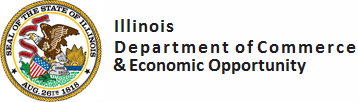 Illinois Youth Career Pathway Grant OpportunityTechnical Assistance Session
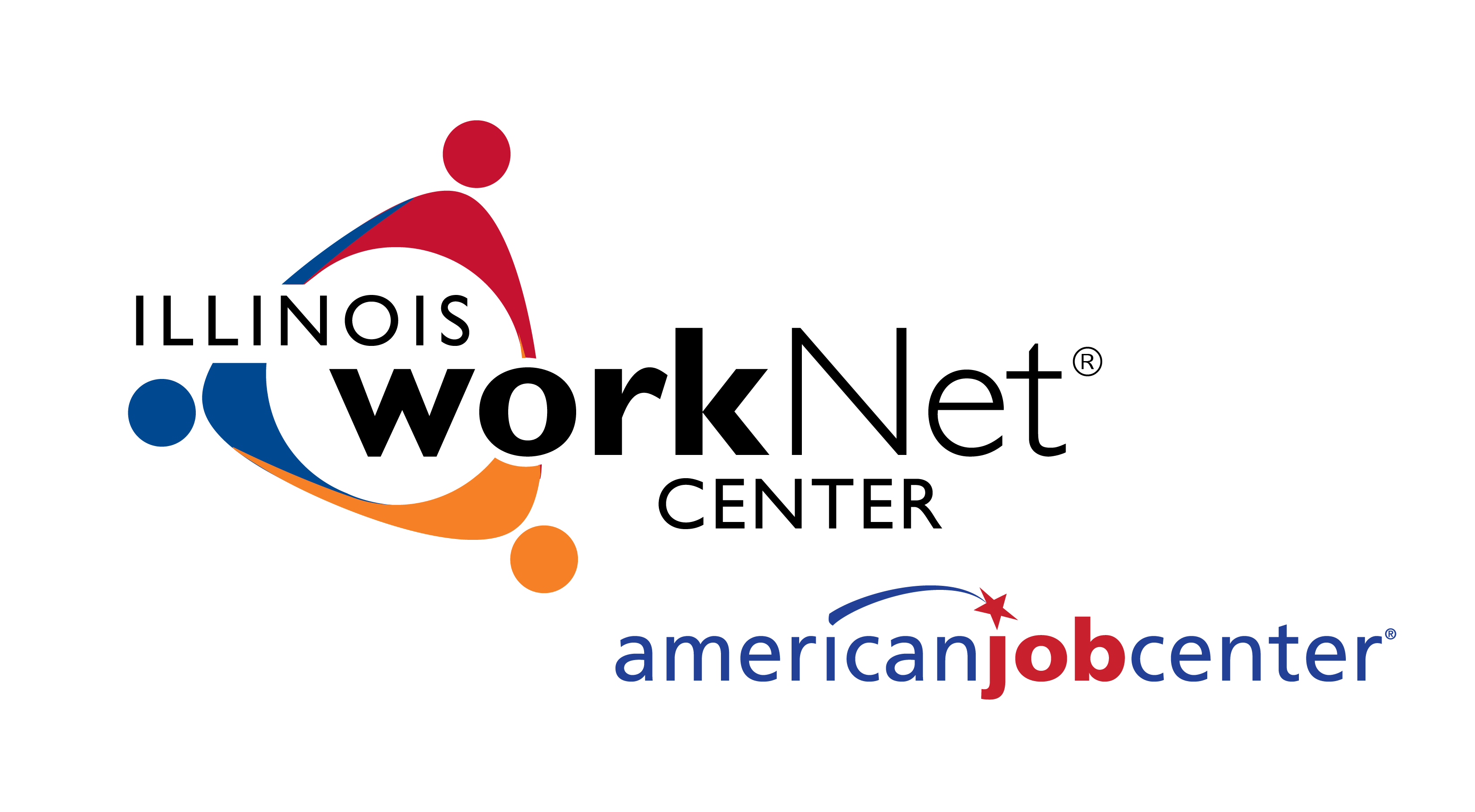 Illinois Department of Commerce and Economic Opportunity
Moderator & Technology Support
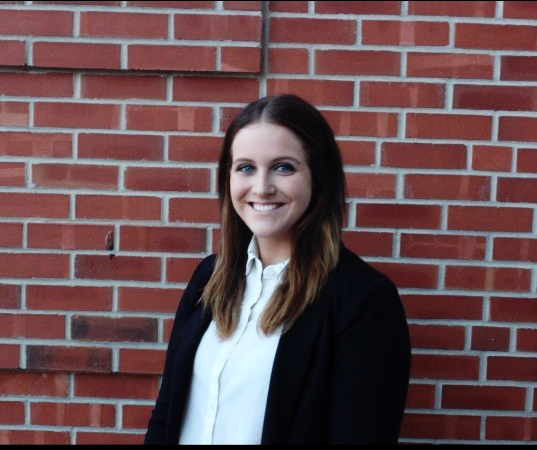 Kiersten Baer
Online Marketing Coordinator
Illinois Center for Specialized Professional Support
ksheary@ilstu.edu
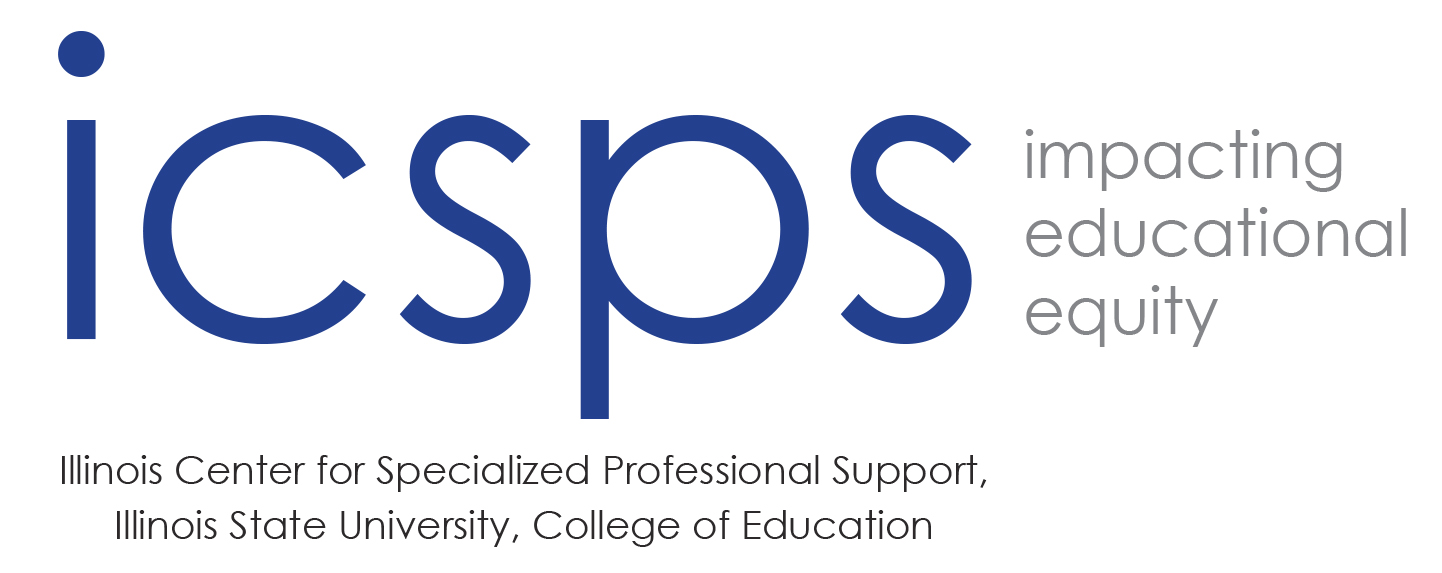 2
Access and Participation Guidelines
Meeting Access
Meeting Participation
Select the “Call Me” option on  Zoom to use your phone for audio while using the video option, if you choose.
This webinar will be recorded and posted to IWN.
Everyone will be muted for this webinar. 
A FAQs Page has been created to track questions raised during the webinar. 
Materials shared during the  meeting will be available on  workNet.
3
Agenda
Introductions
Overview of Career Development Experiences (CDE)
Examples of CDEs
Overview of CDE Toolkit
Overview of CDE Toolkit Companion Piece
Resources
4
Speakers
Heather Penczak
Policy & Programs Manager,
Education Systems Center
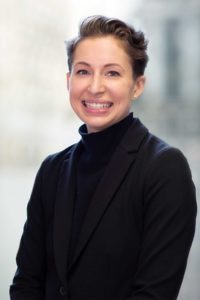 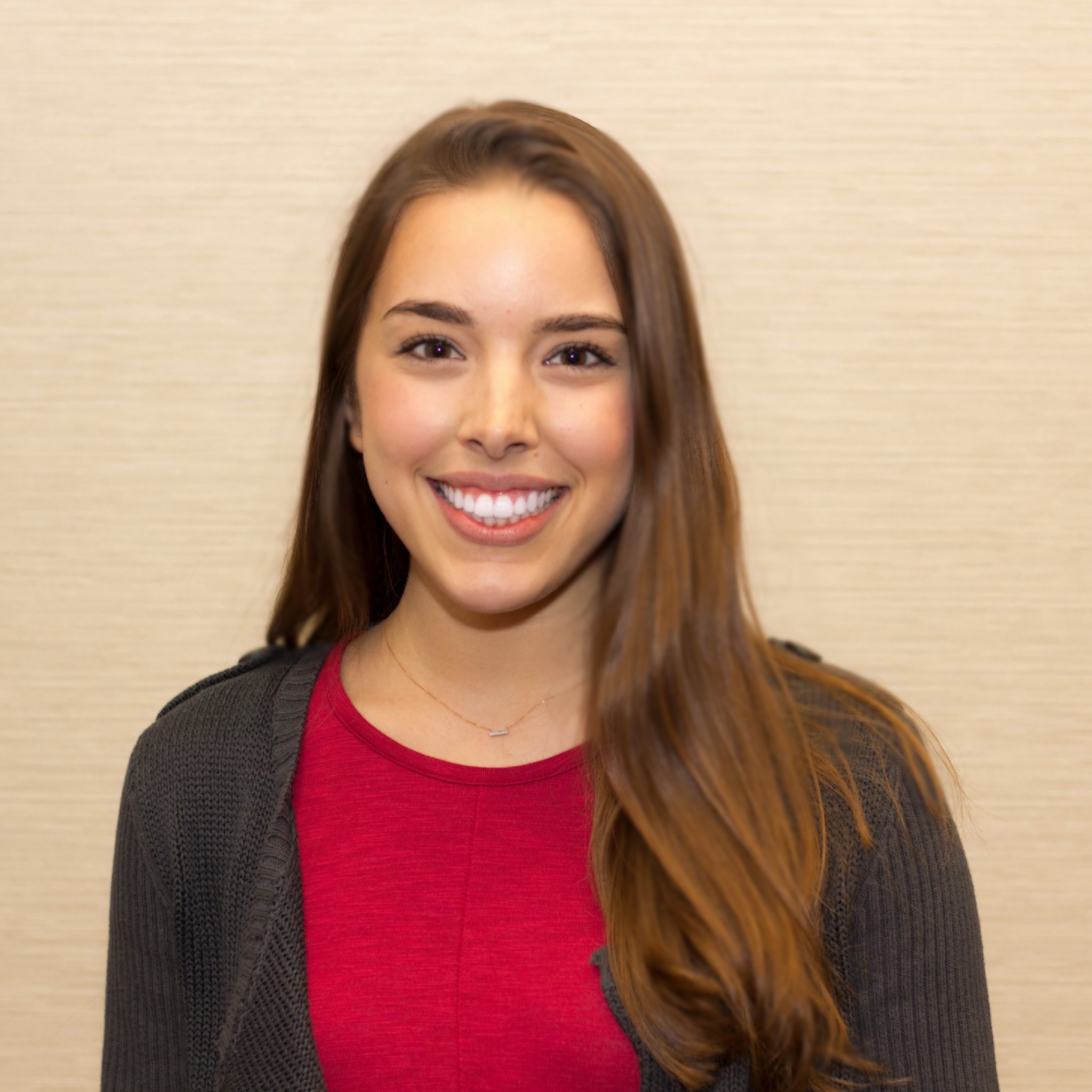 Caroline D’Andrea
Policy & Programs Fellow,
Education Systems Center
5
What is a Career Development Experience (CDE)?
A supervised work experience relating to an individual’s career area of interest that:
Occurs in a workplace or under other authentic working conditions; 
Is co-developed by an education provider and at least one employer in the relevant field; 
Provides compensation or educational credit to the participant; 
Reinforces foundational professional skills including, at a minimum, those outlined in the Essential Employability Skills framework; 
Includes a Professional Skills Assessment that assesses skill development and is utilized as a participant feedback tool; and
Takes place for a minimum of 60 total hours.

Source: Illinois Career Pathways Dictionary
6
But Really Though… What Is It?
Part of Illinois’ broader work-based learning continuum and refers to terms such as: 
Internship
School-based Enterprise
Supervised Agricultural Experience
Cooperative Education
Remote Work for a Client or Employer
Student-led Enterprise
Youth Apprenticeship
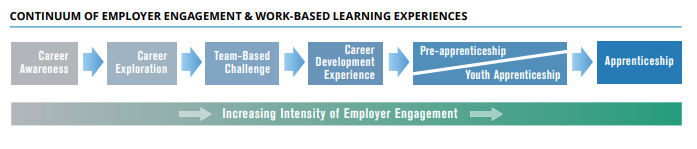 7
Work 1-1, Provide feedback, both Coach and Supervisor
Point person to address needs and receive feedback
Applicable to pathway and recognized for
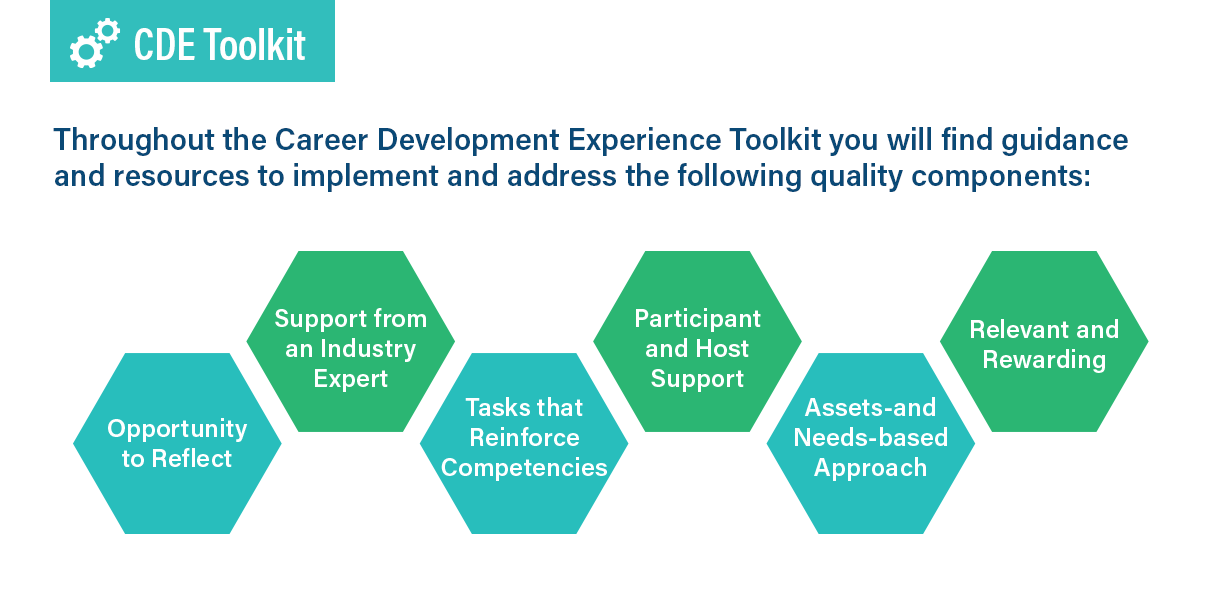 How and what have they learned?
Resources of talent – builds potential
Meaningful, authentic, transferable
[Speaker Notes: We can remove this one to cut down on length]
Essential Employability Competencies
Technical Competencies
WIOA Youth Program & CDE Elements
Paid and Unpaid Work Experience

Occupational Skills Training 

Education Offered Concurrently with Workforce Preparation

Leadership Development Opportunities 

Entrepreneurial Skills Training
11
[Speaker Notes: CDEs can target…]
CAREER DEVELOPMENT EXPERIENCE TOOLKIT
Created in collaboration with the Illinois State Board of Education and the Illinois Department of Commerce and Economic Opportunity
12
PURPOSES OF THE TOOLKIT
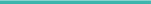 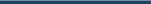 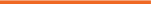 COMPONENTS OF THE TOOLKIT
Getting Started
Organizational Structure 
Host Outreach


Onboarding
During
Wrapping Up
[Speaker Notes: GETTING STARTED 
Creating a Quality Career Development Experience 
Models for Implementation 
Needs of the Local Labor Market 

ORGANIZATIONAL STRUCTURE 
Staffing Considerations 
Staff Professional Development 
Space Usage and Scheduling 
TransportationData Collection Legal Considerations 

HOST OUTREACH 
Host Engagement 
Forming Host Partnerships 
Host Information and Assessment 

ONBOARDING 
FOR PARTICIPANTS 
Demonstrating Readiness Preparing for the CDE 
First Day Needs and Considerations 
Professional Resources 
FOR HOSTS 
Clarifying Expectations Orientation 
First Day Needs and Considerations 
Youth Development Resources 

DURING 
Providing Ongoing Support 
Participant Assessment 
Site VisitsNavigating Challenges 

WRAPPING UP 
CDE Close-Out for Participants 
CDE Close-Out for Hosts 
CDE Close-Out for Managing Organization 
Measuring and Communicating Impact]
RESOURCES INCLUDED
Toolkit Document: A PDF document is available for download and guides readers through each stage of implementation with links to related resources and materials
Toolkit Website: The website includes links to all resources and materials referenced in the document and will be updated monthly with additional resources and best practices
Customizable Templates: Within the document and website are links to templates that can be customized to reflect the unique context and needs of each community and organization
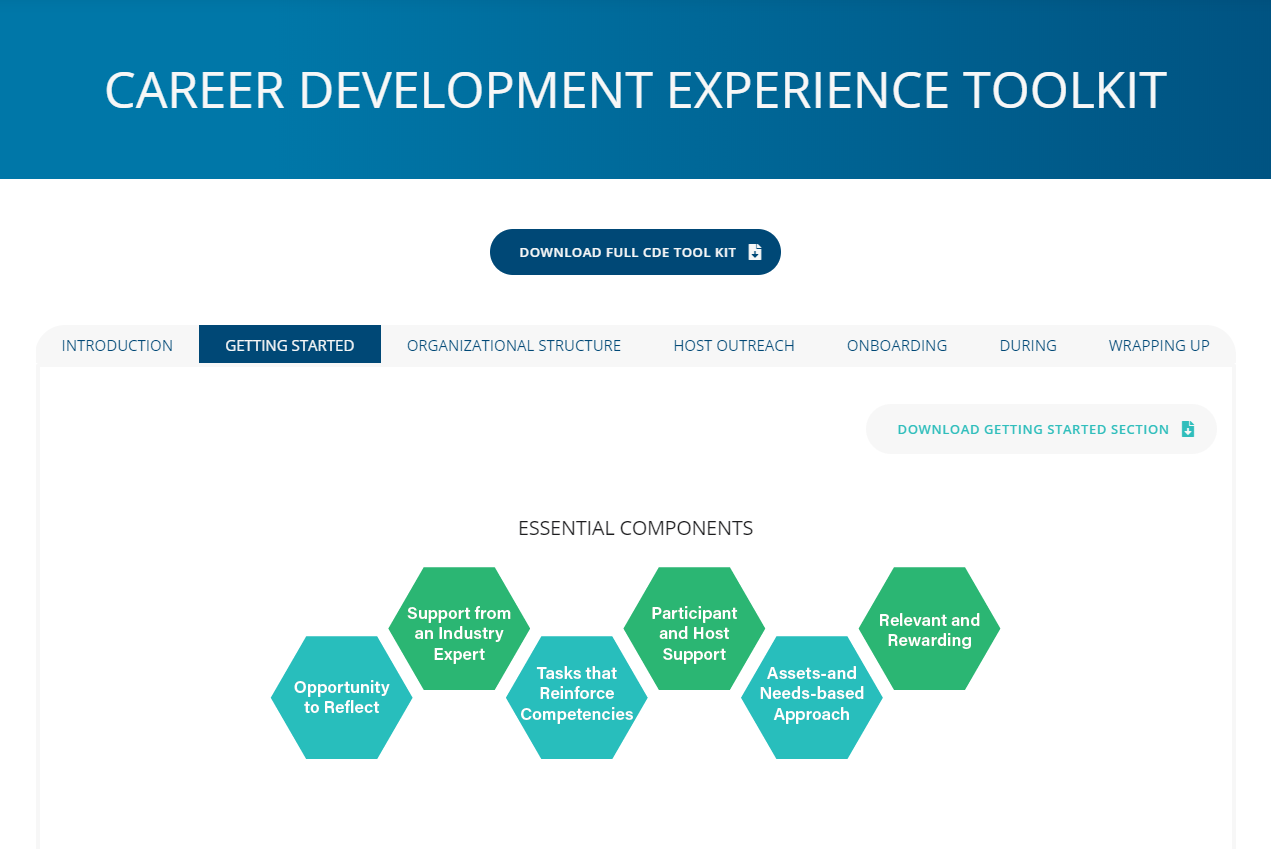 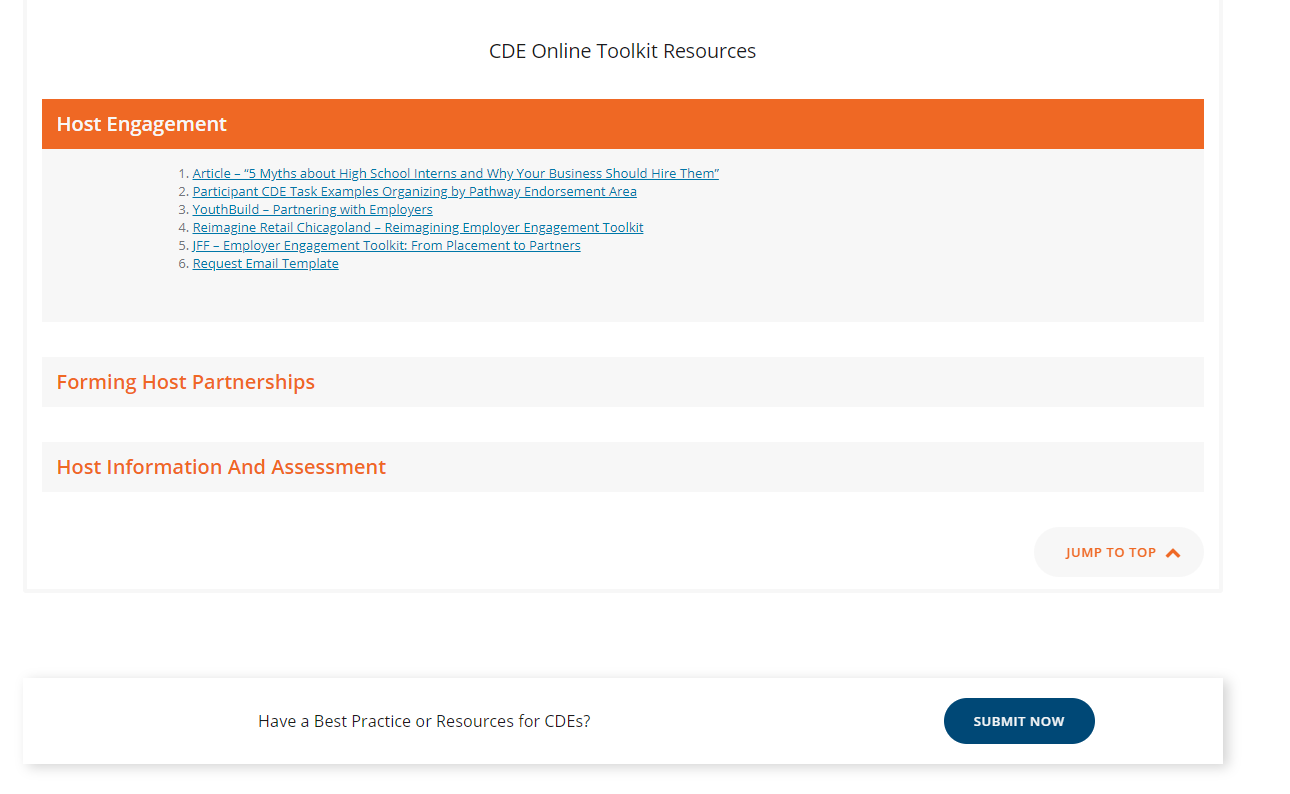 Dropdown menu of resources organized by topic within section
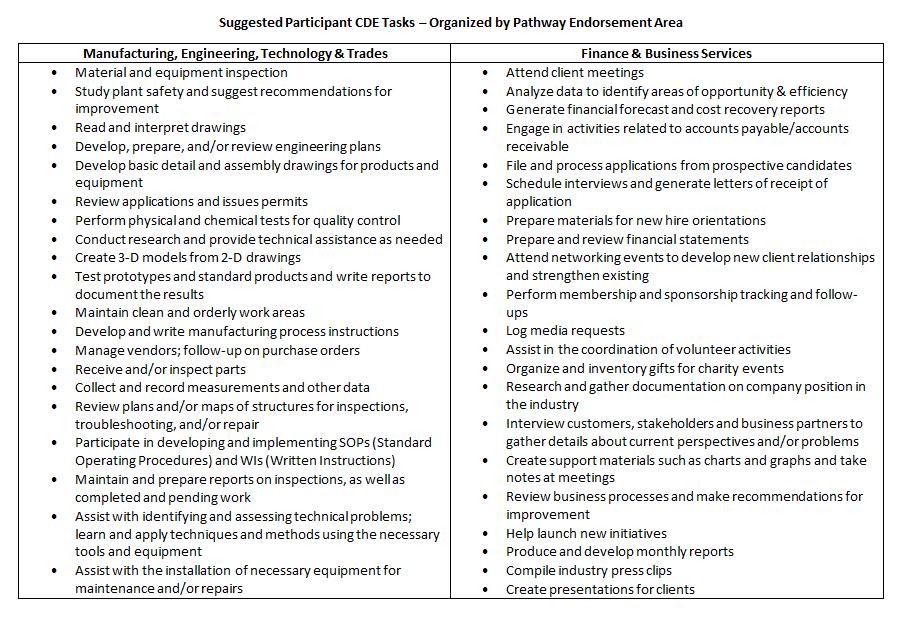 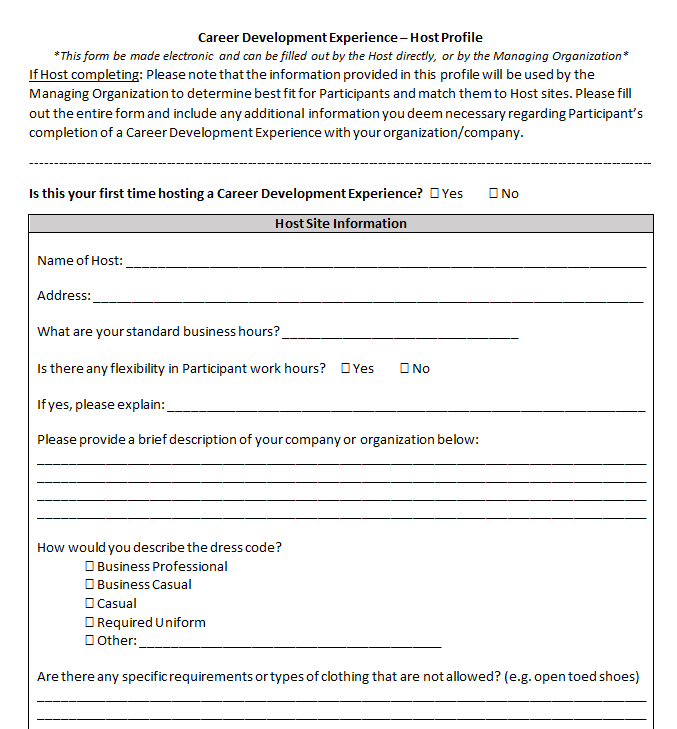 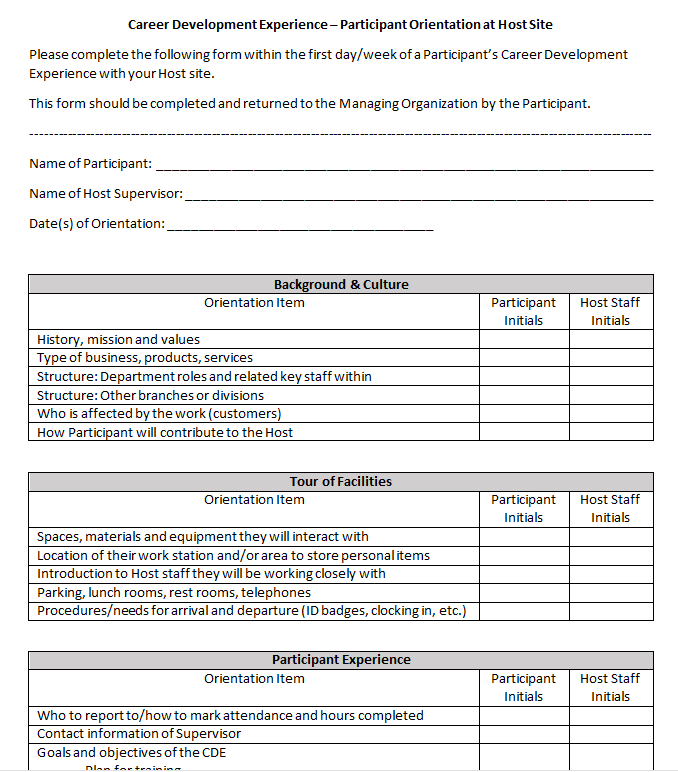 CAREER DEVELOPMENT EXPERIENCE TOOLKIT COMPANION PIECE
Created in collaboration with the Illinois Department of Commerce and Economic Opportunity
20
Why a Companion Piece?
While the original toolkit is meant to serve any organization that seeks to provide rigorous work-based learning opportunities to Participants, we must commit to creating career development experience resources with a focus on underserved populations, particularly Opportunity Youth. 
In the United States and in Illinois, disparities in education and employment outcomes can’t be discussed without considering racism and poverty. We need to start by highlighting systemic disparities and model solutions in order to build context, empathy, and, ultimately, equity.
21
Purposes of the Companion Piece
Original Purposes of the Toolkit, PLUS:

Tailor these expectations, tools, and practices for Opportunity Youth
Address the needs of stakeholders outside of a traditional high school setting, including: workforce development organizations, community-based organizations and alternative high schools. This companion piece targets these organizations and employers in order to serve youth more inclusively.
[Speaker Notes: Original Purposes: 
Establish expectations for implementing high-quality, rigorous work-based learning experiences that prepare young people to be college and career ready through the development of Essential, Entrepreneurial and Technical Employability Competencies
Provide guidance, tools, and frameworks to offer a Career Development Experience, which adhere the framework of the Postsecondary and Workforce Readiness Act for College and Career Pathway Endorsement framework
Highlight best practice examples of how organizations are accomplishing this on-the-ground and spark thinking for other communities on how these examples might be modified to fit into their own unique context]
WIOA Youth Program & CDE Elements
Supportive Services

Adult Mentoring

Follow-up Services

Financial Literacy Education 

Services that Provide Labor Market Information
23
[Speaker Notes: These are elements highlighted through the Companion Piece.]
Components of the Companion Piece
Companion Piece Introduction
Models
Building Equity
[Speaker Notes: COMPANION PIECE INTRODUCTION 
Why a Companion Piece? 
How can we entice employers to hire and support historically-underserved populations? 
What role does your organization play in supporting students as they work with employers? 
MODELS 
Community Models 
Host-led Model 
Federal Model 
BUILDING EQUITY 
Addressing Equity 
Common Barriers and Solutions for Engaging Opportunity Youth 
Equitable Considerations COVID-19 / Alternative Plans 
Supports and Services for Participants During and After the CDE 
Conclusion]
Resources Included
[Speaker Notes: TBD]
Types of Models
26
Equitable Practices
Payment/stipend
Opportunity Youth are more likely experience poverty and homelessness than their peers. Without payment or stipend, Participants are forced to pick between a meaningful CDE experience and a job that covers essential costs. 
Even more, transportation is often a barrier to equitable access, especially in smaller cities and rural communities without public transportation. Can your organization include a transportation stipend?

Flexible scheduling
Participants may have many competing priorities, depending on their circumstances. Assigning work that can be completed around their schedule increases capacity for participation. 
Some Participants have other childcare responsibilities. Can your Organization provide support around childcare, such an information about Head Start in the area?
27
Equitable Practices Continued…
Virtual Opportunities
The various barriers Participants face can be lowered through virtual CDE opportunities. Offering opportunities to connect or work virtually whenever possible keeps equity at the forefront of the CDE. 
With advancing technology, such as video conferencing and online shared documents, organizations can consider fully or partly virtual engagements. 
Transportation needs of Participants will no longer be a barrier to their participation if conducted virtually. The financial burden and time commitment of commuting for Participants is eliminated. 

Organizations must confirm that Participants have a device and internet at home, or other needed equipment. If they do not, can your organization offer them a device or stipend to meet these needs?
28
Supports and Services for Participants During and After the CDE:
When working with OY, there must be an explicit connection to further resources, education, or employment throughout the program so that OY leave with clear next steps in their development towards career and/or education. This work can be furthered by supporting Participants even after the CDE.
Focus on developing relationships, between Participants and Host Supervisors, Mentors, and other employees, to build Social Capital.
Create networks for Participants to keep them engaged during and after the CDE with one another and with the organization.
29
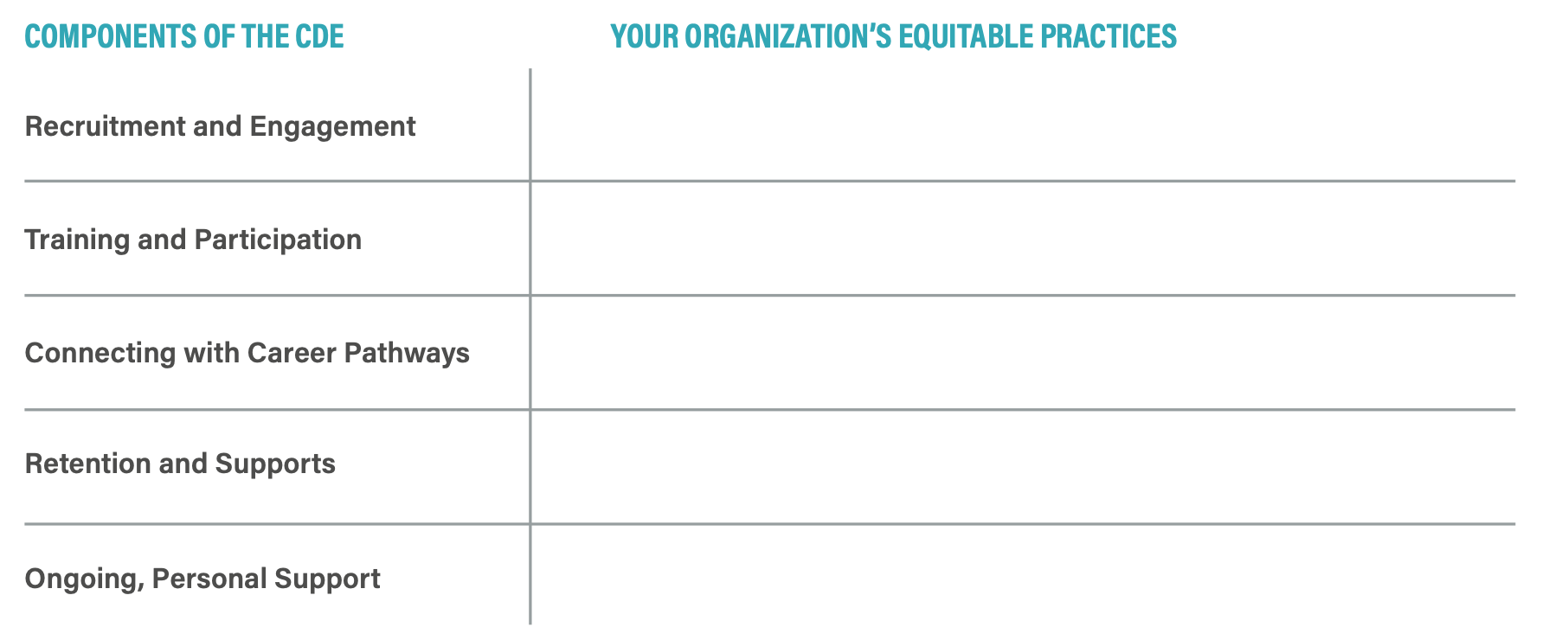 [Speaker Notes: Dependent on timing]
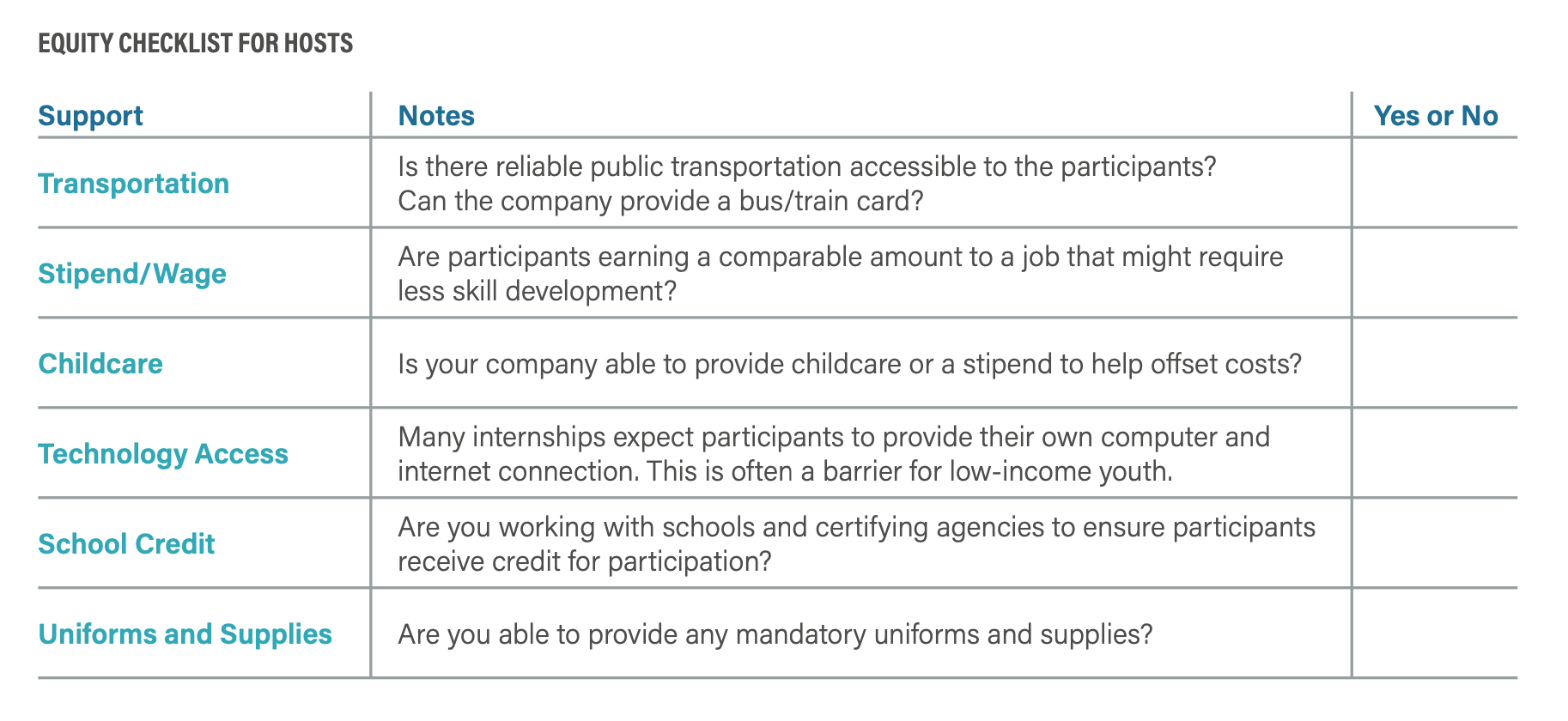 [Speaker Notes: Dependent on timing]
Illinois WBL Innovation Network (I-WIN)
Resources & Connecting with I-WIN
I-WIN Resources Site includes:
Recording and materials from previous I-WIN sessions
Virtual resources, models, and activities along the WBL Continuum
Space for communities to submit resources
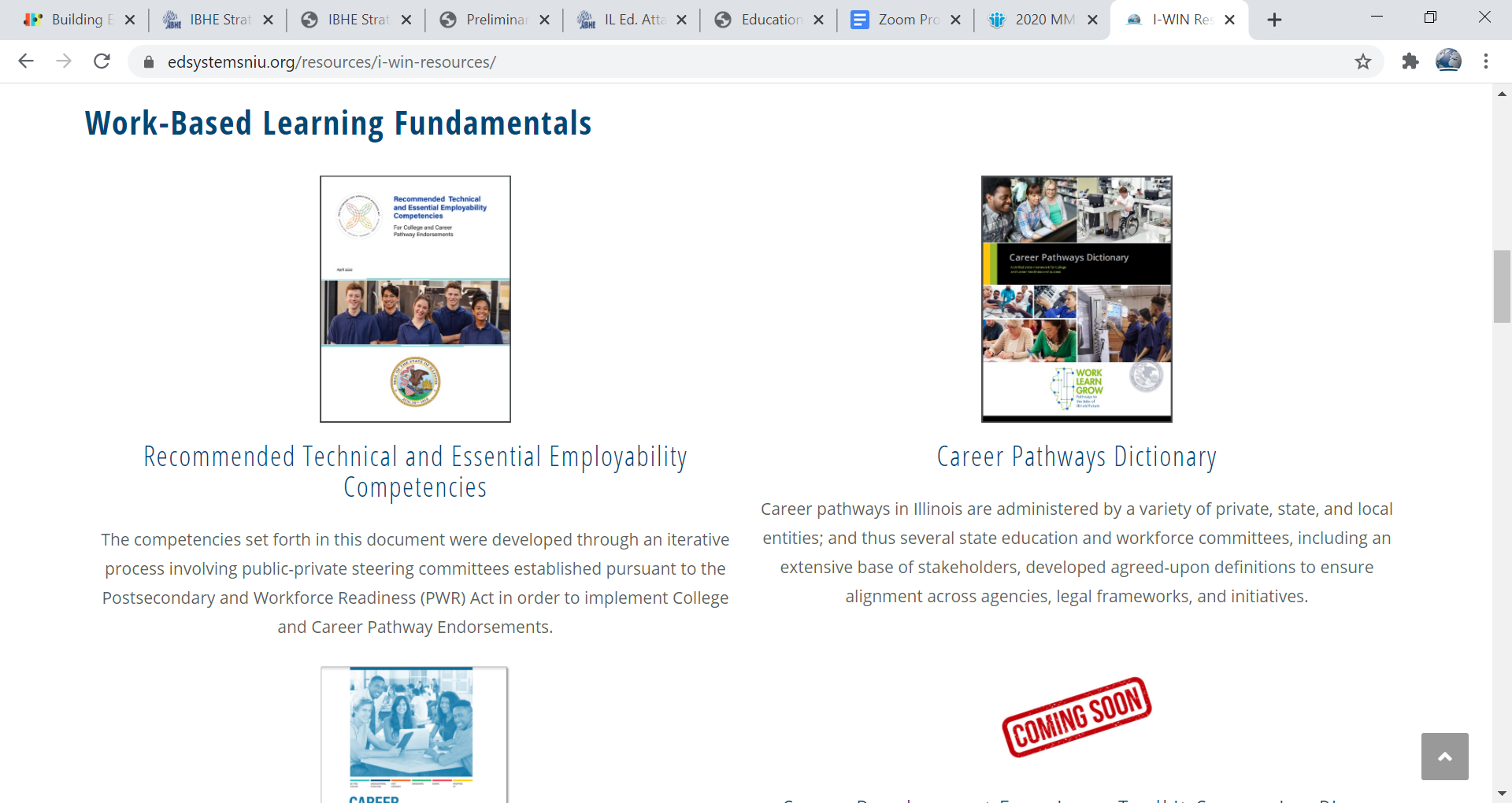 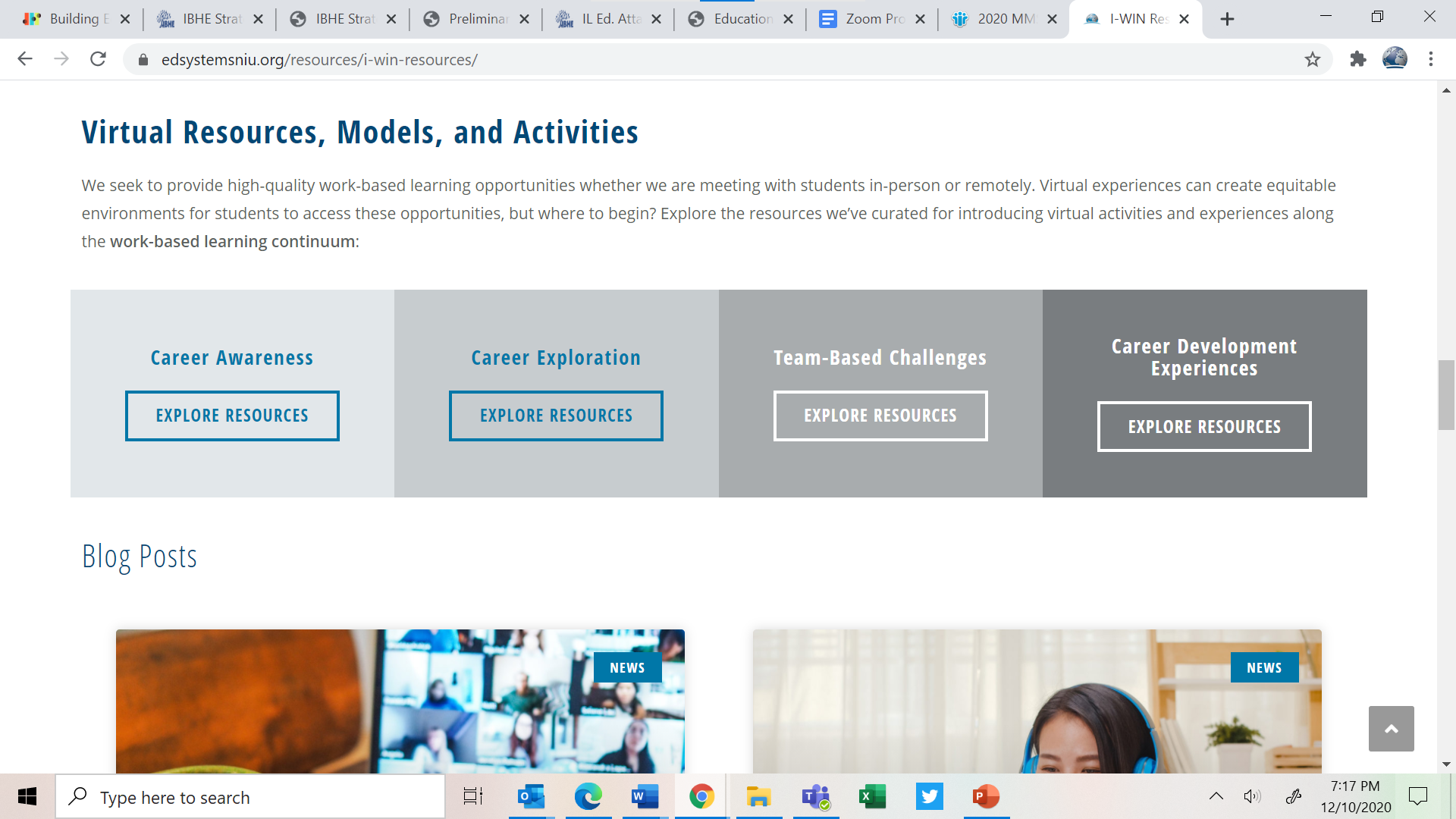 [Speaker Notes: I-WIN will meet monthly – to be added to the membership list please email Heather Penczak (hpenczak@niu.edu) or 
use this link.

I-WIN membership is meant to represent a diverse set of stakeholders – please encourage employer partners, CBOs, intermediaries, etc. to join.]
Resources
Career Development Experience Toolkit
Recommended Technical and Essential Employability Competencies
State of Illinois Career Pathways Dictionary
Postsecondary and Workforce Readiness Site
Using The Toolkit and Companion Piece
Are you interested in utilizing the resources from the toolkit?
Please contact Heather Penczak (hpenczak@niu.edu) and Caroline D’Andrea (cdandrea@niu.edu ) to:
Learn more about the Toolkit
Receive direct support to adapt and implement Toolkit components and resources
Join I-WIN
We Want to Hear from You!
What do you need?
What resources would support your work?
What communities have we not thought about?
36